Развитие умения ребенка узнавать слова в слитной речи и семантически связанные слова и предложения
Слово за словом
Введение

Рассматриваемые упражнения предназначены для развития у ребенка умений воспринимать слитную речь и говорить связной речью.  

Основные цели описываемых далее упражнений состоит в том, чтобы развивать у ребенка:
 умение выделять и узнавать слова в потоке слитной речи, в том числе и при произнесении голосов разной громкости, в разном темпе, при восприятии в шуме;
 кратковременную слухоречевую память;
 семантическую (смысловую) связь между словами;
 умение использовать семантическую связь между словами для узнавания предложения и понимания его значения;
 скорость обработки речи;
 слуховое внимание;
 произносительные навыки;
 слухоартикуляторный контроль при произнесении последовательности слов и предложений.
 
Материал используется и для развития умений ребенка распознавать слова в слитной речи и предложения при открытом выборе.
Развитие умения ребенка узнавать слова в слитной речи

Материал включает 20 матриц слов разного уровня сложности. Уровень сложности таблицы – матрицы зависит:
От общего количества слов в матрице;
От количества слов в ряду матрицы, определяющего количество слов в составляемых предложениях;
От качества слов матрицы (длина, возраст овладения значением слова детьми с нормальным развитием)
 Из слов, входящих в матрицу , можно составлять разные предложения.
Упражнения по развитию умения ребенка узнавать слова в слитной речи

Выбор матрицы определяется объемом пассивного словаря и кратковременной слухоречевой памяти ребенка.

Задание 1 
«Послушай внимательно и покажи, какие слова ты услышал»

Задание 2
«Послушай внимательно и повтори слова, которые ты услышал»
Подготовка к выполнению упражнений

В зависимости от объема пассивного словаря и памяти ребенка выберите матрицу.
 Положите матрицу с картинками перед ребенком
2.1  Проверка знания ребенка слов и понимания картинок.
2.2 Объяснение задания
 
При обучении важно объяснить ребенку последовательность выполнения упражнения.
Если ребенок умеет читать, желательно, чтобы он сначала прочитал слово, а затем его будут учить различать эти слова.
 Взрослый несколько раз по очереди произносит предложение за экраном и пальцем показывает в матрице, какое слово он произносит. 
Взрослый произносит предложения за экраном, комбинируя слова матрицы в случайном порядке.
Упражнение 1 

Цель: научить ребенка узнавать слова в слитной речи при выборе из 6-16 слов при произнесении голосом обычной громкости в небыстром темпе с опорой на слух и на чтение.

Выполнение упражнения.
  Ребенку предъявляют слова из одной матрицы. 
  Взрослый произносит слитно голосом обычной громкости слова из разных столбцов матрицы в случайном порядке, так чтобы ребенок не видел его лица.
Упражнение 2

Цель: научить ребенка узнавать слова в слитной речи при выборе из 6-16 слов при произнесении голосом разной громкости с опорой на чтение и на слух.
Предварительно дайте ребенку прослушать все слова и предложения, произносимые шепотом. Ребенок должен прочитать шепотом эти слова по одному и в составе нескольких предложений.

Выполнение упражнения.
  Ребенку предъявляют слова из одной матрицы. 
  Взрослый произносит слитно и шепотом в случайном порядке, так, чтобы ребенок не видел его лица.
Упражнение 3

Цель: научить ребенка узнавать слова в слитной речи при выборе из 6-16 слов при произнесении их в быстром темпе и на фоне шума, произносить слова в разном темпе с опорой на чтение и слух. Выполнять после того, как ребенок научился узнавать слова матрицы в предложениях, произносимых голосом разной громкости.

Упражнение 4

Цель: повышение речевой активности ребенка, развитие произносительных навыков, слухового внимания, узнавание слов в слитной речи.
Развитие умения ребенка узнавать семантически связанные слова и предложения

Речевой материал для развития узнавания семантически связанных слов и предложений включает таблицы слов и предложений, относящихся  к 5 темам:
«Школа», «Магазин», «Летние каникулы», «Спорт», «Разговор по телефону»

Таблицы слов в каждом тематическом разделе предназначены для формирования и накопления в памяти ребенка слуховых образов слов, относящихся к определенной теме.
Упражнения по развитию умения ребенка узнавать семантически связанные слова и предложения 

Речевой материал подобран таким образом, что позволяет развивать у ребенка несколько разных навыков, выполняя задания разной сложности.

Подготовка к выполнению упражнений

Определить цель упражнения. В соответствии с ней выберете нужную таблицу предложений и вариант задания, который будет предложен ребенку.
Положите таблицу перед ребенком.
Объясните ребенку задание.
Выполнять задание на слух. Взрослый говорит и сидит рядом с ребенком, закрывая лицо экраном.
По мери выполнения задания, усложняйте задания.
Упражнение 1
Цель: научить ребенка различать предложения при парном сравнении, произносить их с опорой на чтение, в том числе и голосом разной громкости.

Упражнение 2
Цель: научить ребенка узнавать слова, входящие в одно или несколько предложений. При этом ребенку предъявляют отдельные слова или сочетания слов из предложения.

Упражнение 3
Цель: научить ребенка узнавать предложение при выборе из 3 и больше, произносить предложения голосом разной громкости с опорой и без опоры на чтение.

Упражнение 4
Цель: развитие у ребенка слухового внимания и слухоречевой памяти.
Развитие умения ребенка узнавать предложения с предсказуемым и непредсказуемым последним словом

Развивает у ребенка умение внимательно слушать все предложения, а не полагаться на догадку.


Упражнение 1
Цель: научить ребенка узнавать предложения при выборе из 2-х и больше, в том числе и при произнесении разным голосом и на фоне шума, произносить предложения голосом разной громкости с опорой и без опоры на чтение.


Упражнение 2
Цель: развитие у ребенка слухового внимания и слухоречевой памяти.
Упражнение 3
Цель: развитие у ребенка слухового внимания и слуховой памяти, умение одновременно слышать и узнавать разные источники звуков, узнавать предложения на фоне шума.

Упражнение 4
Цель: развитие у ребенка слухового внимания и слуховой памяти, умение одновременно слышать и узнавать разные источники звуков, узнавать предложения, произносимые голосом разной громкости на фоне шума, узнавать предложения, произносимые голосом разной громкости на фоне шума, произносить предложения разной громкости

Упражнение 5
Цель:  развитие у ребенка слухового внимания и слуховой памяти, умение разделять внимание, одновременно слышать и узнавать разные источники звуков, узнавать слова на фоне предложений.
Развитие у ребенка навыков речевого общения по телефону

Упражнение 1
Цель: научить ребенка узнавать часто используемые предложения при диалоге по телефону и отвечать на них соответствующим образом.

Задание 1
Взрослый звонит ребенку и ждет ответа. Ребенок читает по очереди предложения таблицы. 

Задание 2
Ребенок читает предложения в таблице в случайном порядке.

Задание 3
Перед ребенком таблица с вопросами взрослого, отвечает по памяти.

Задание 4
Взрослый читает предложения по таблице в случайном порядке, у ребенка таблицы нет, отвечает по памяти.
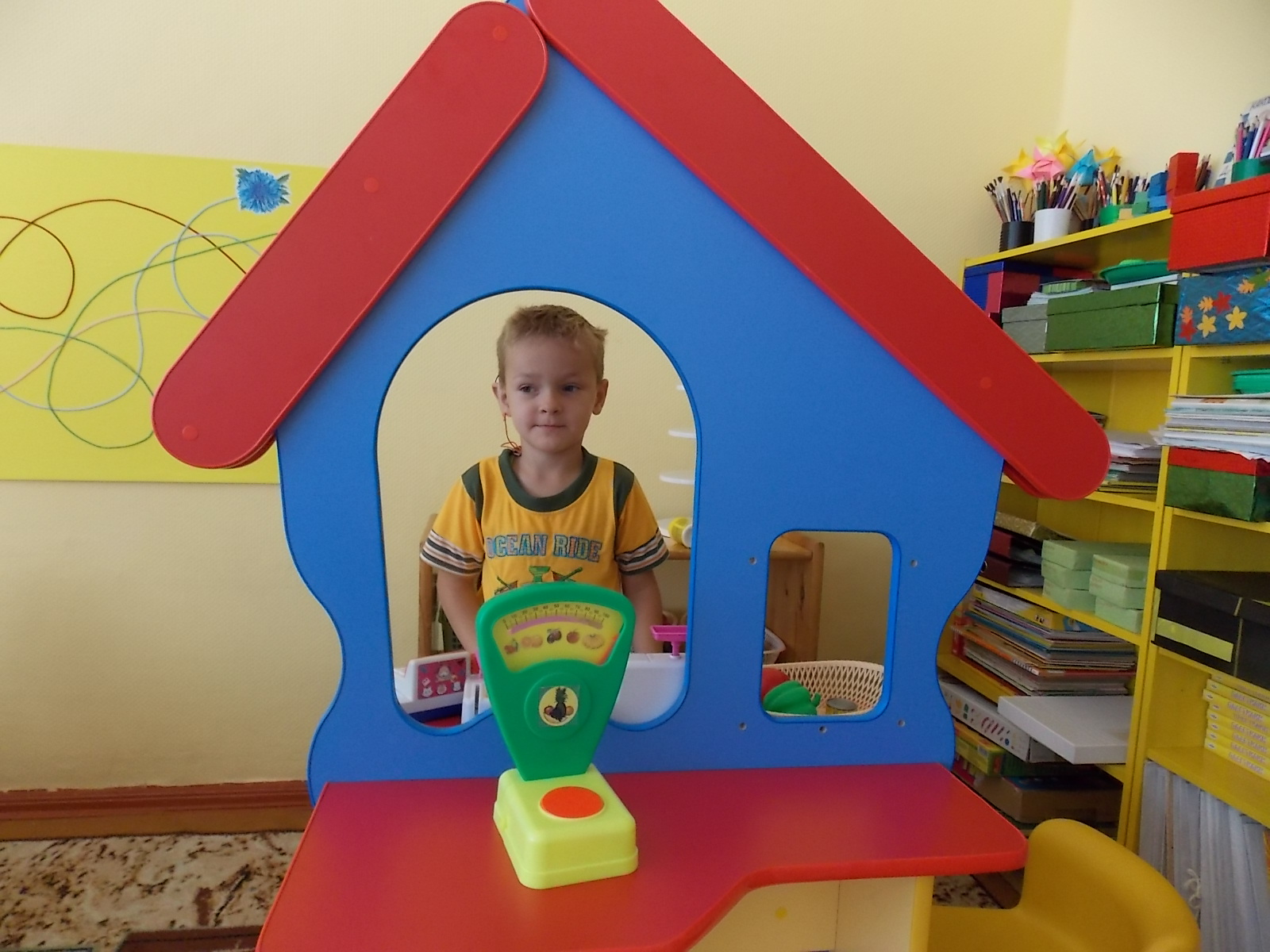 Спасибо за внимание!